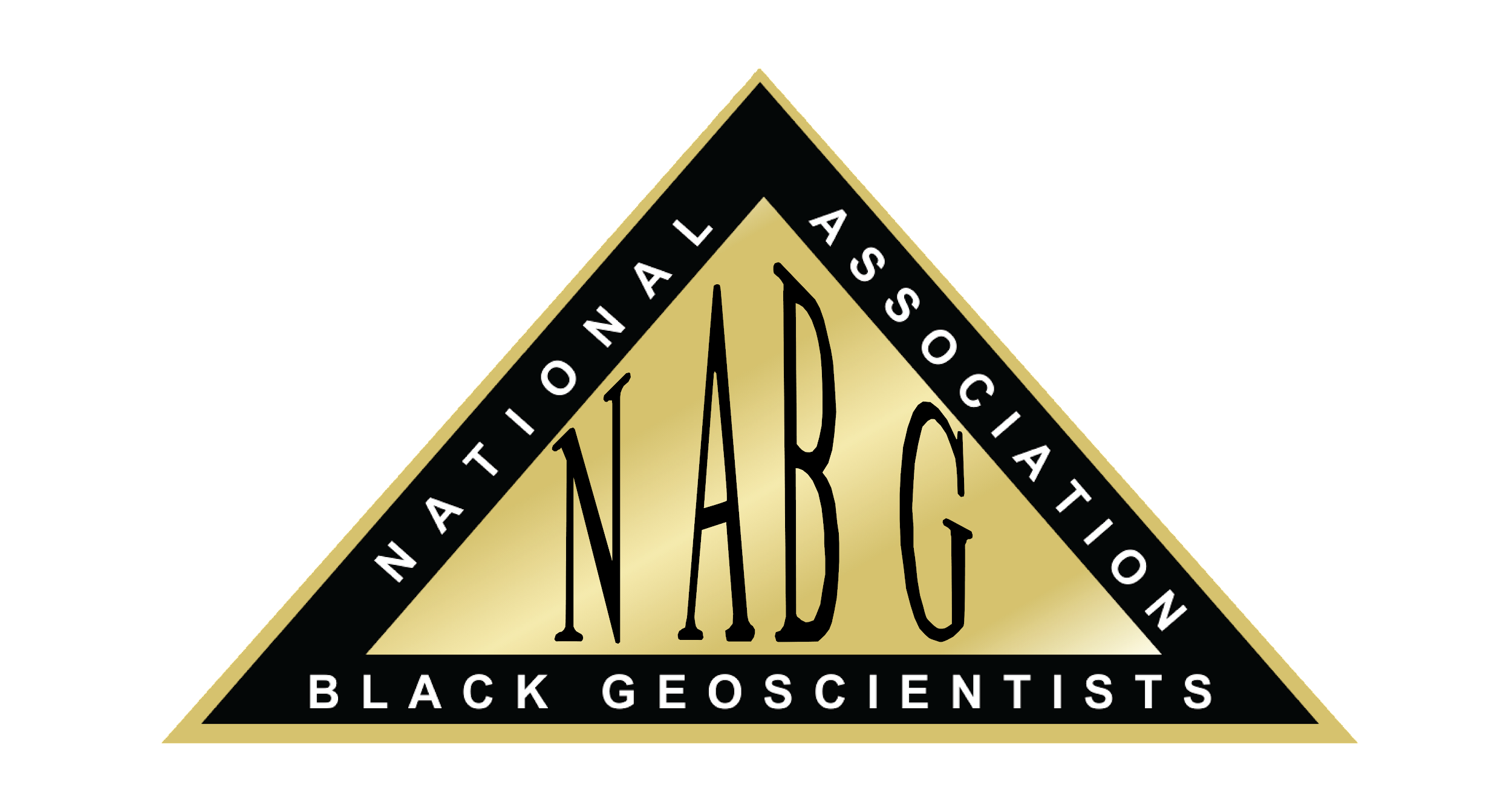 (Name)
(Position for nomination)
Biography
(Personal Image)
Please include:
Why you would like the position
Qualifications/Relevant Experience
Any background information you would like voters to know